নির্দেশনা স্লাইড
এই পাঠটি শ্রেণি কক্ষে উপস্থাপনের সময় প্রয়োজনীয় নির্দেশনা প্রতিটি স্লাইডের নিচে Slide Note সংযোজন করা হয়েছে । আশা করি সম্মানিত শিক্ষকগণ পাঠটি উপস্থাপনের পূর্বে উল্লেখিত Note দেখে নিবেন। এছাড়াও শিক্ষক প্রয়োজনবোধে তাঁর নিজস্ব কৌশল প্রয়োগ করতে পারবেন।
28-Jul-21
1
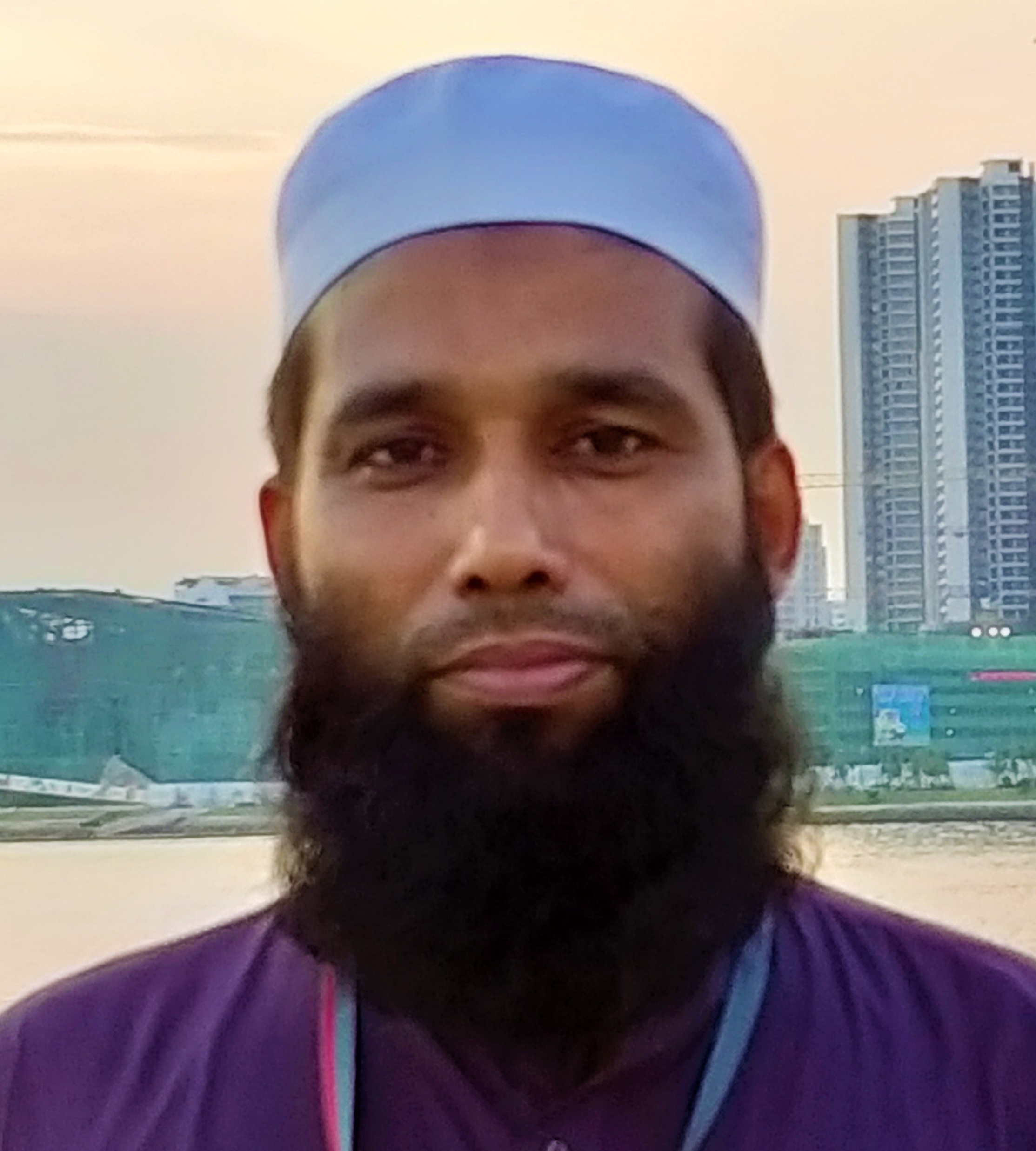 স্বা
গ
ত
পরিচিতি
পাঠ পরিচিতি
শিক্ষক পরিচিতি
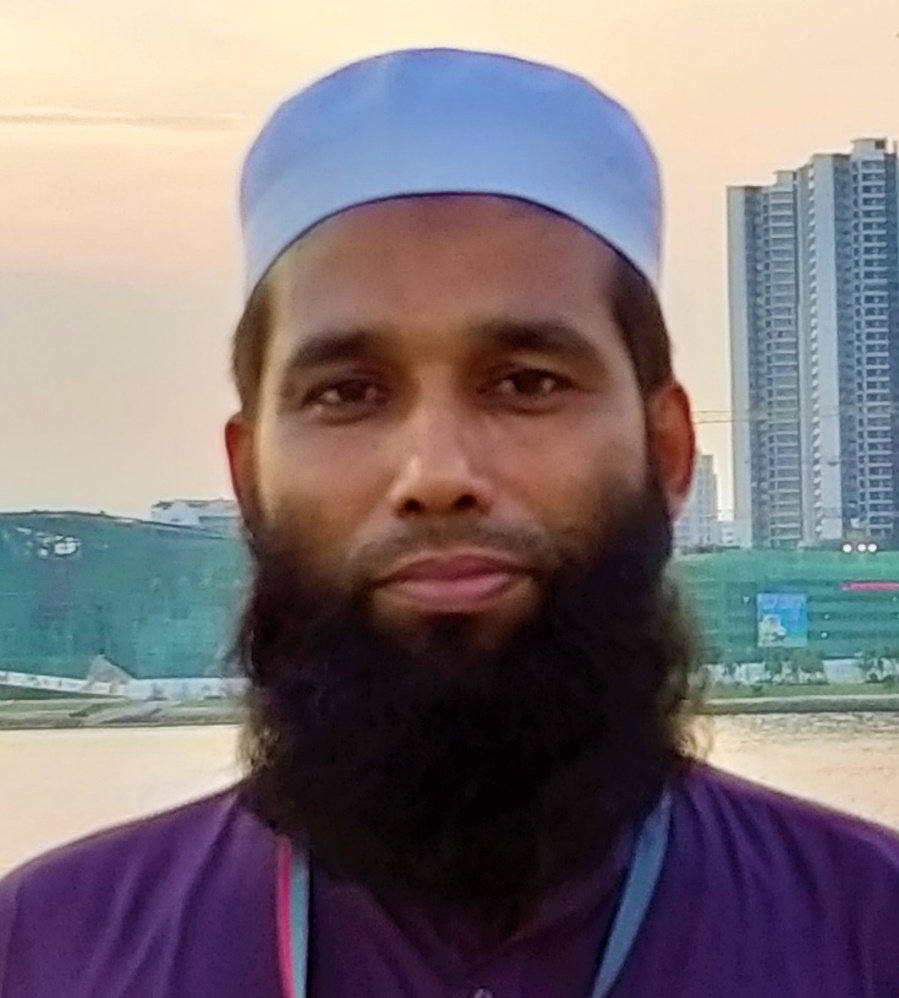 শ্রেণীঃ দ্বাদশ
বিষয়ঃ এগ্রো মেশিনারী
অধ্যায়ঃ ২.5
প্রকৌঃ মোঃ শফি উদ্দীন
ইন্সট্রাক্টর (ফার্ম মেশিনারী)
         shofiuddintsc@gmail.com
         01730-878558        01619346487
         Shofi Uddin agro Machinery
         Shofi Uddin            Shofi Uddin
M / IEB 19010
পাঠের বিষয়বস্তুঃ
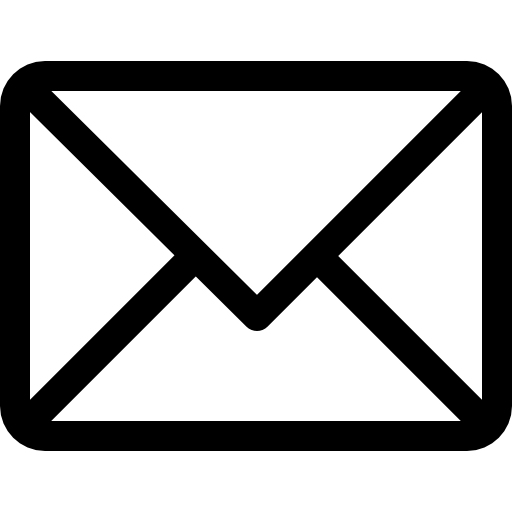 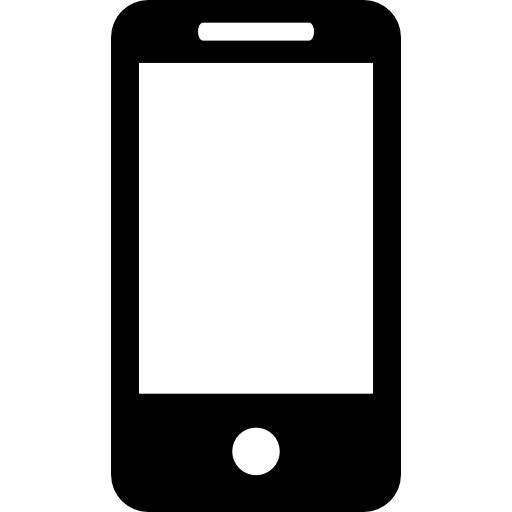 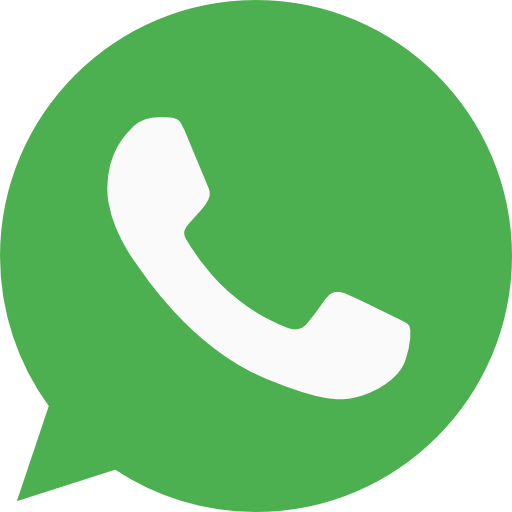 ওয়াটার টারবাইন
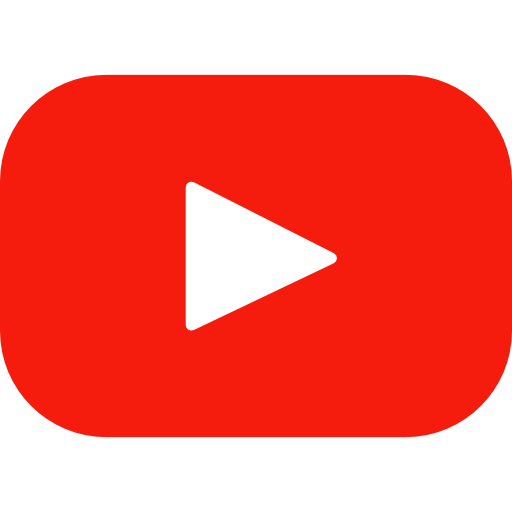 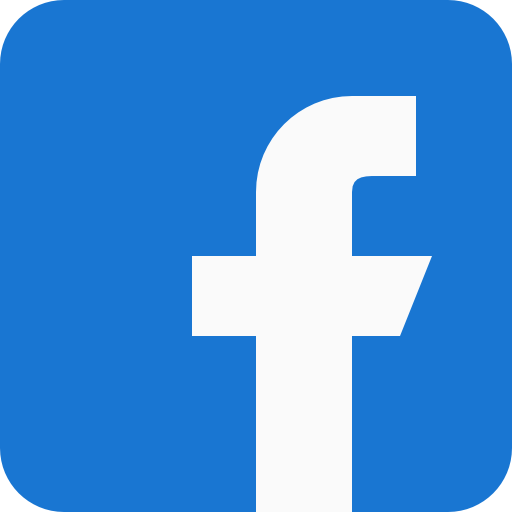 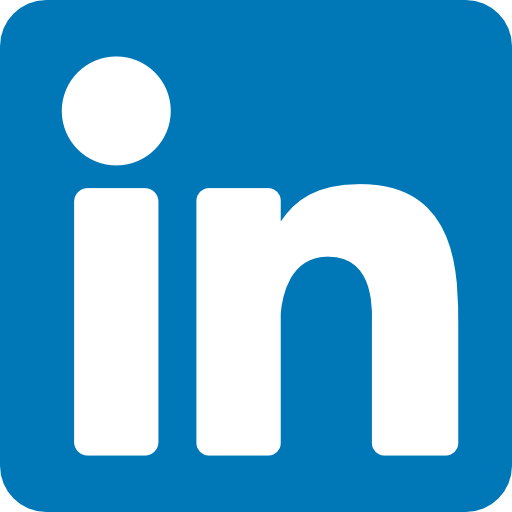 3
কী দেখছো!
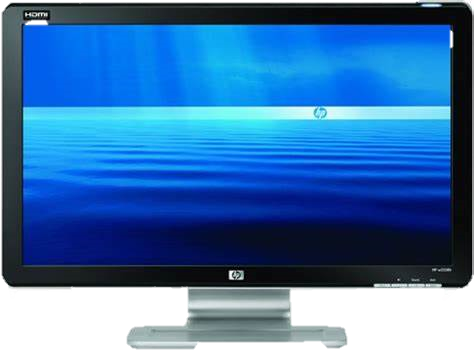 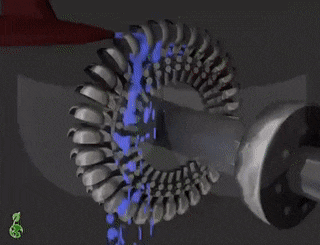 28-Jul-21
4
আমাদের আজকের আলোচ্য বিষয়
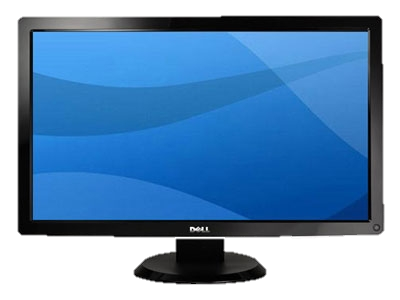 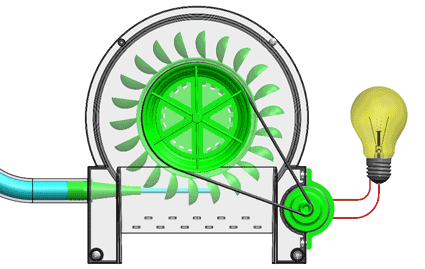 ওয়াটার টারবাইন
28-Jul-21
5
শিখনফল
এই পাঠ শেষে শিক্ষার্থীরা…
ওয়াটার টারবাইন কী তা বলতে পারবে।
 ওয়াটার টারবাইন এর কাজ বলতে পারবে
ওয়াটার টারবাইন এর প্রকারভেদ  করতে পারবে।
ওয়াটার টারবাইন এর বিভিন্ন অংশের নাম বলতে পারবে।
28-Jul-21
6
বিষয়বস্তু
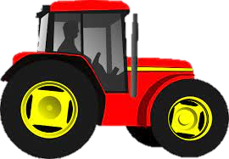 ওয়াটার টারবাইনের প্রকারভেদ
ওয়াটার টারবাইন কী
ওয়াটার টারবাইনের অংশ সমূহ
ওয়াটার টারবাইনের কার্যপ্রণালী
28-Jul-21
7
ওয়াটার টারবাইন
ওয়াটার টারবাইন একটি ঘূর্ণমান মেশিন বা প্রাইম মুভার যা পানির গতি শক্তিকে যান্ত্রিক শক্তিতে রুপান্তর করে
ছবিতে ক্লিক কর
28-Jul-21
8
ওয়াটার জেট
উচ্চগতির গতির পানির প্রবাহকে ওয়াটার জেট বলে। ওয়াটার জেট কাটার হলো এমন প্রবাহ যা দ্বারা কোন বস্তুকে কাটা হয়।
ছবিতে ক্লিক কর
28-Jul-21
9
ওয়াটার টারবাইন
রিয়্যাকশন টারবাইন
ইম্পেলার বা ইম্পালস টারবাইন
পেলটন হুইল টারবাইন
কাপলান টারবাইন
ফ্রান্সিস টারবাইন
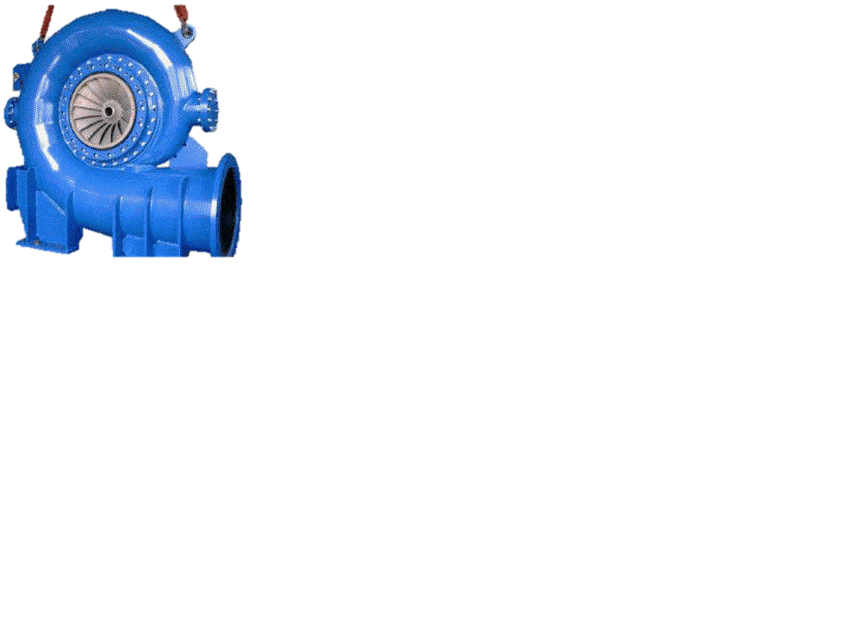 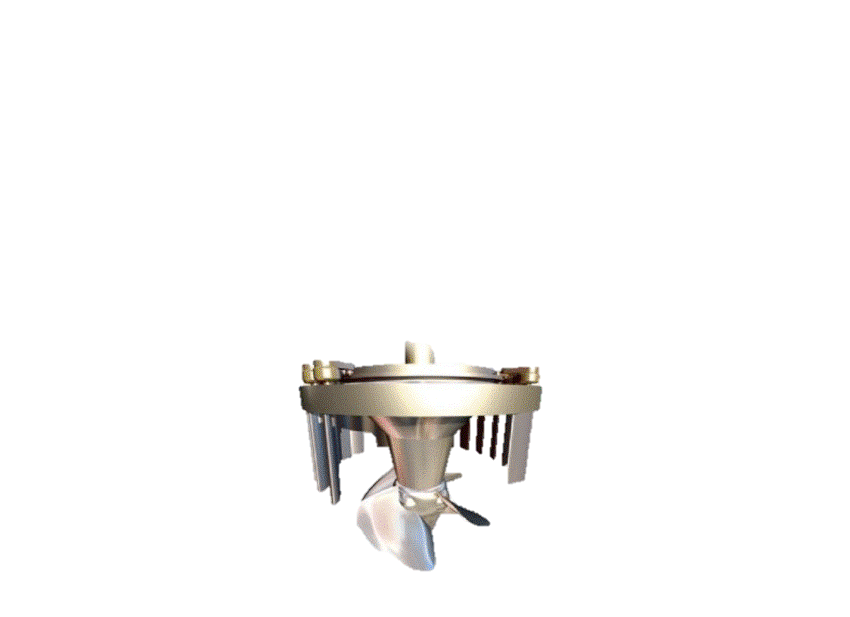 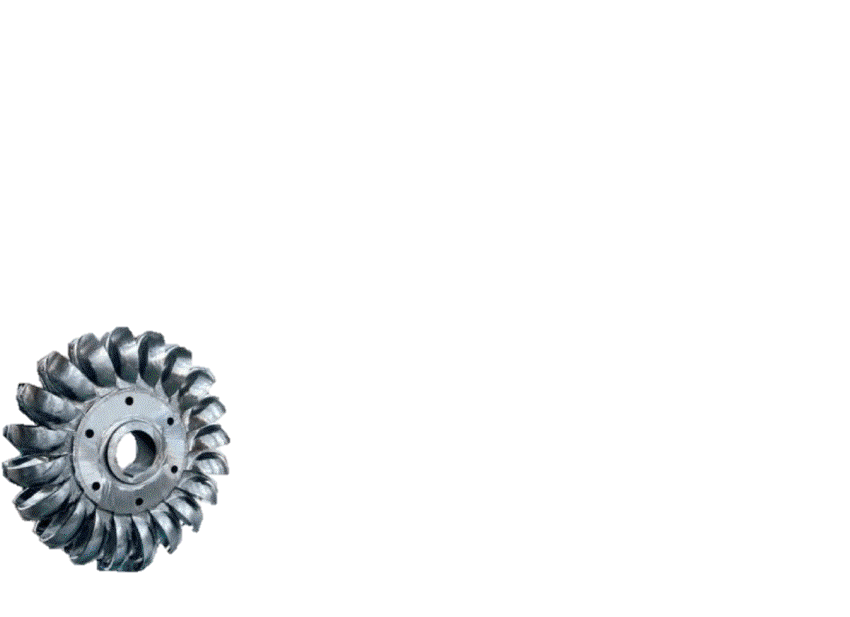 28-Jul-21
10
ইমপালস ও রিয়্যাকশন টারবাইনের মধ্যে পার্থক্য
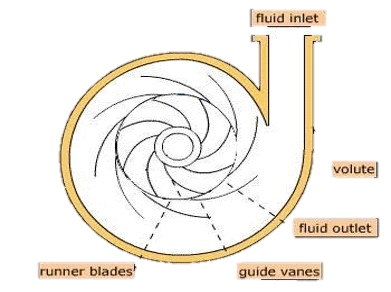 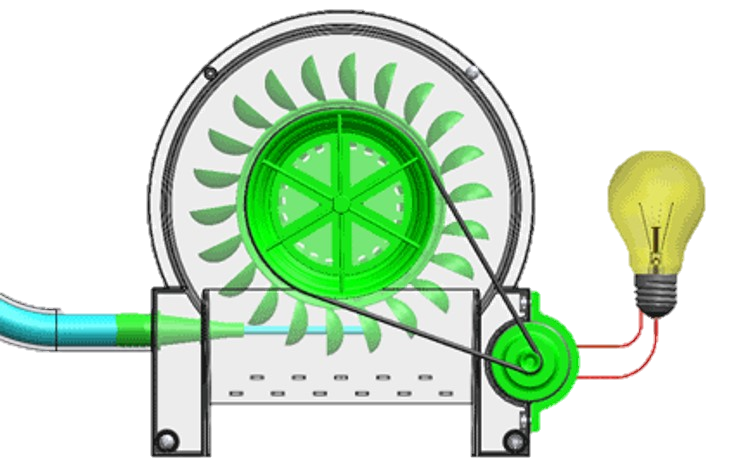 28-Jul-21
11
ওয়াটার টারবাইন এর বিভিন্ন অংশ
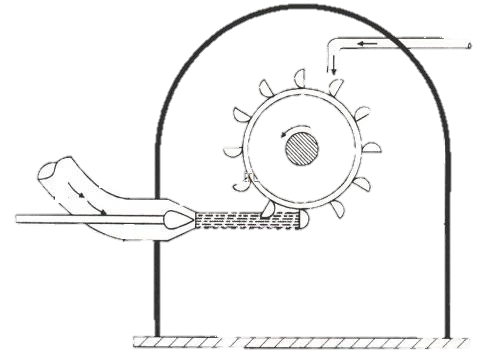 ব্রেক নজল
পেনস্টক
বাকেট
রানার
পানির ফিনকি (Jet)
কেসিং
নজেল
বর্শা
28-Jul-21
12
এবার আমরা একটি ভিডিও দেখব............
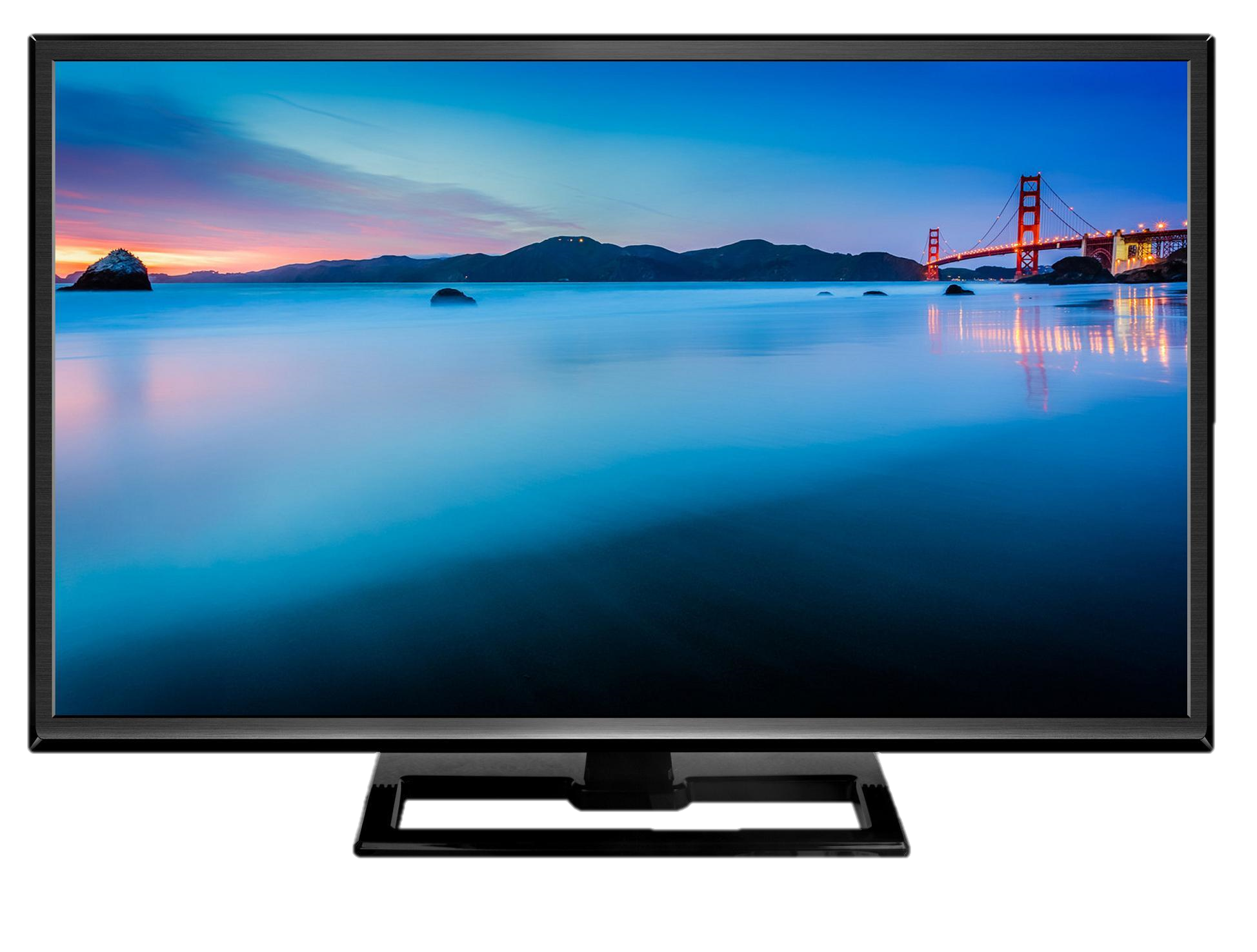 ওয়াটার টারবইন ও জেনারেটরের মাধ্যমে বিদ্যুৎ
28-Jul-21
13
দলীয় কাজ
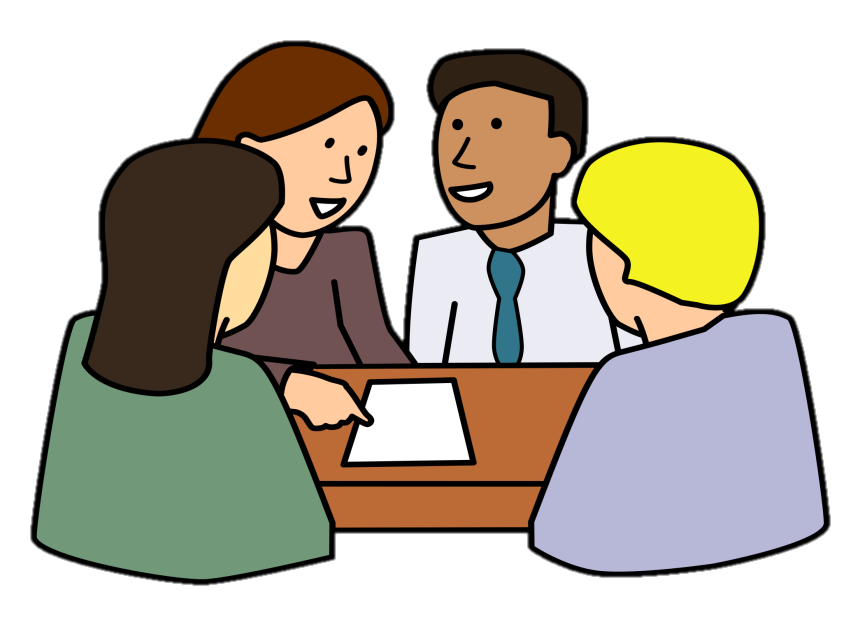 ওয়াটার টারবাইন এর সুবিধা-অসুবিধা ব্যাখ্যা কর ।
28-Jul-21
14
মূল্যায়ন
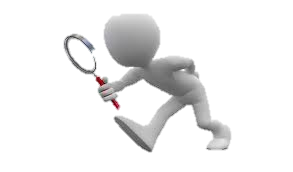 টারবাইন কি?
 টারবাইন ব্যবহৃত যন্ত্রাংশের নাম কি?
 টারবাইন কোথায় ব্যবহার করা হয়?
28-Jul-21
15
বাড়ির কাজ
ইম্পালস ও রিয়াকশন টারবাইন এর পার্থক্য লিখ ?
28-Jul-21
16
28-Jul-21
17